Изучение интерьера
кухни на уроках технологии
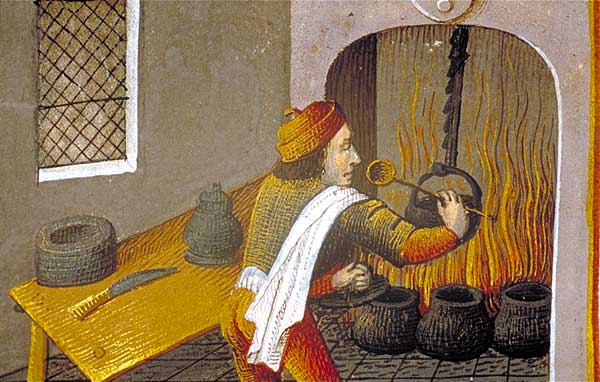 Кухни
в средние 
века
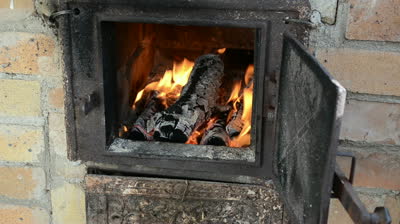 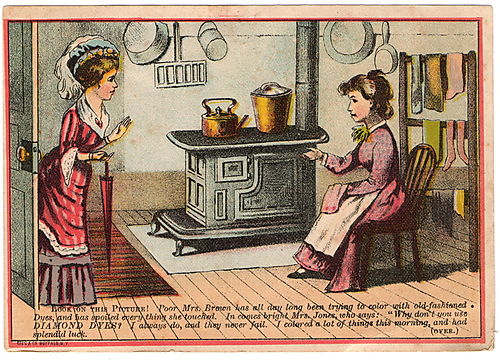 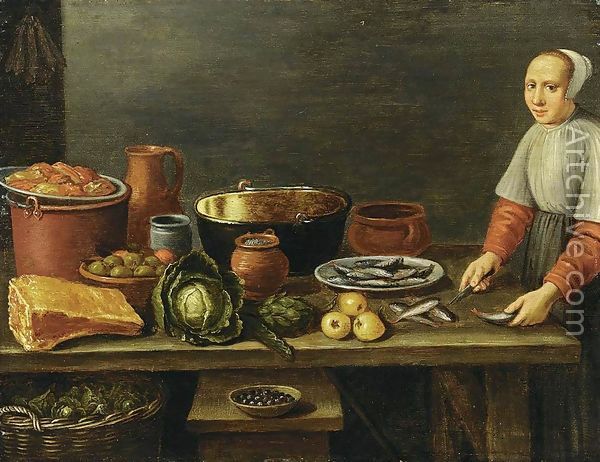 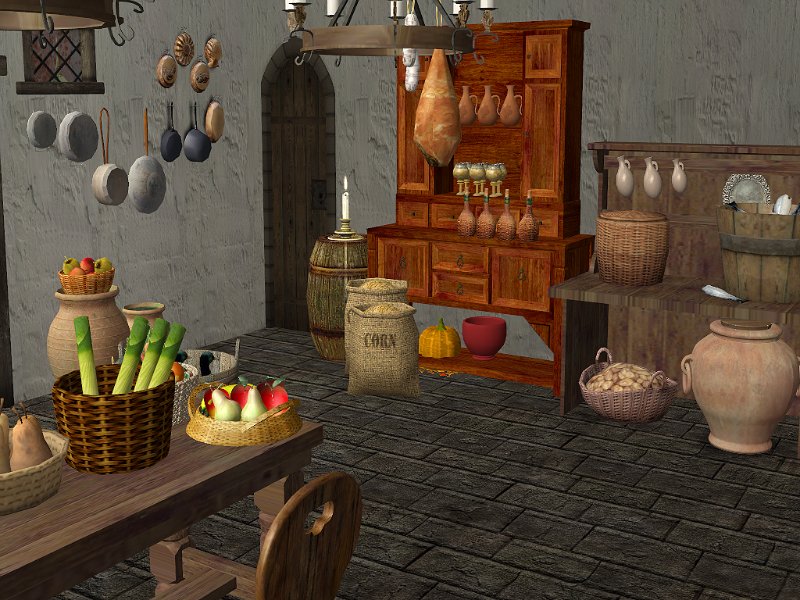 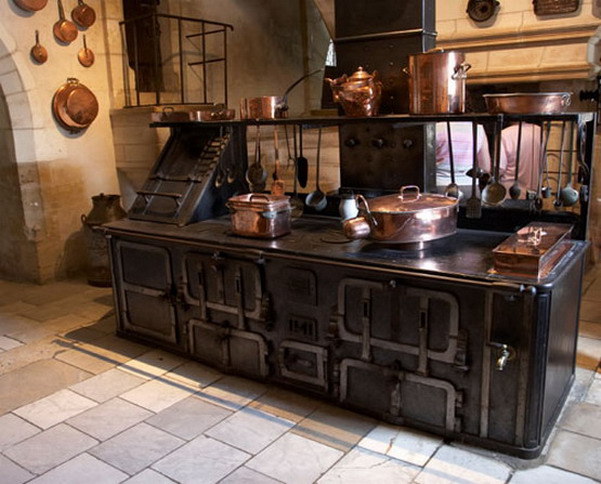 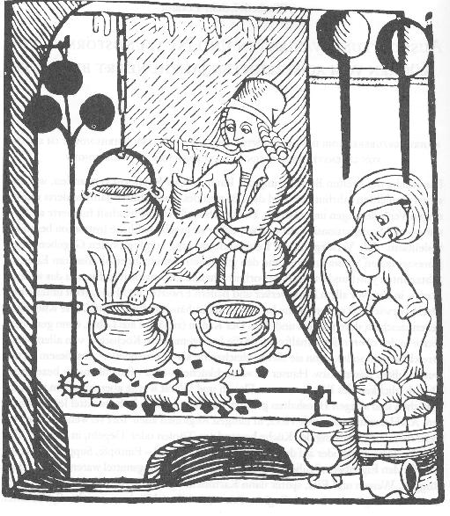 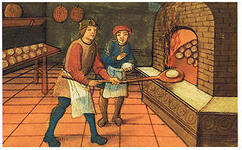 Раньше кухни были такими
Кухня ваших 
прабабушек 
и 
бабушек
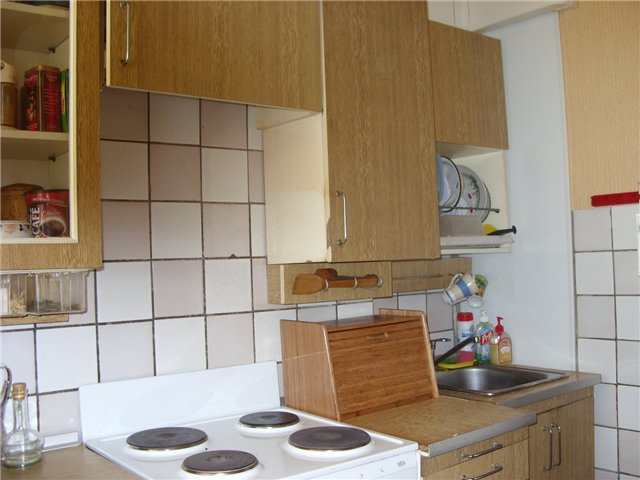 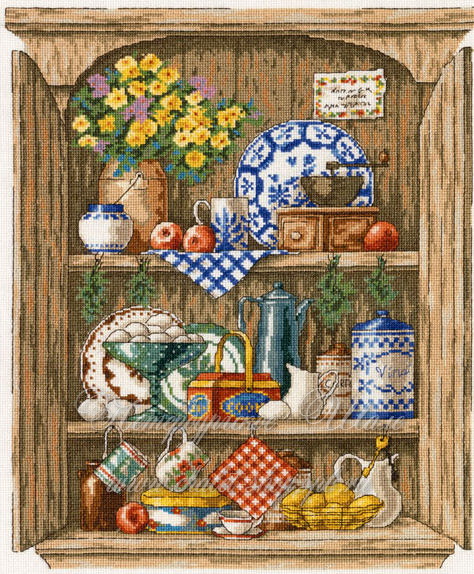 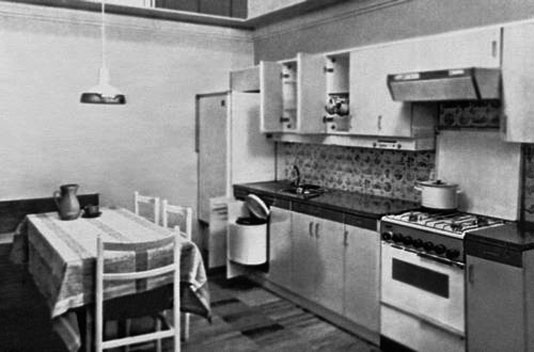 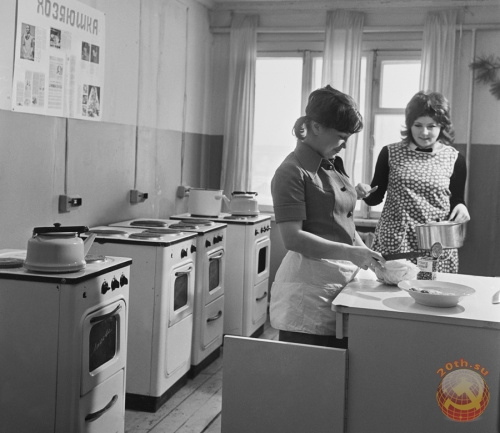 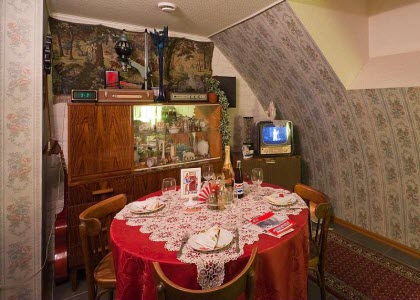 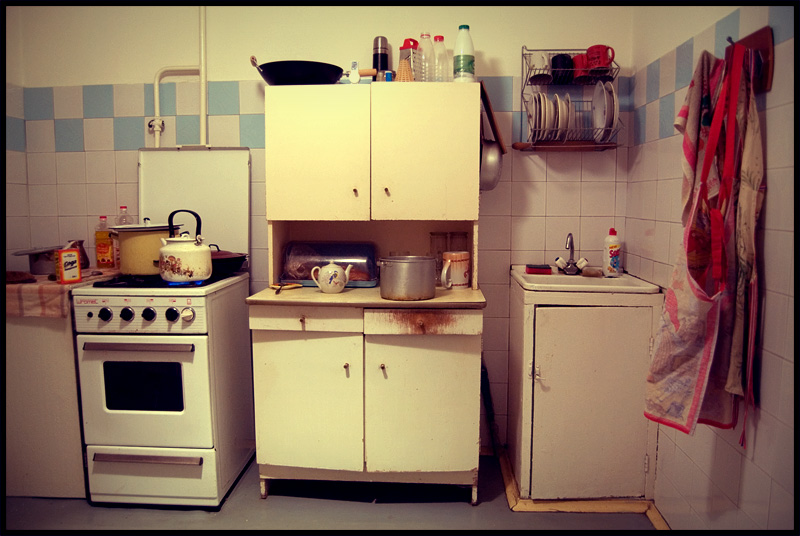 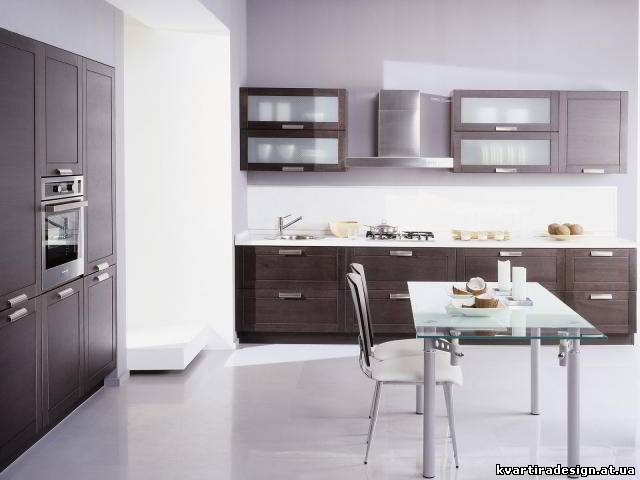 Современные 

кухни
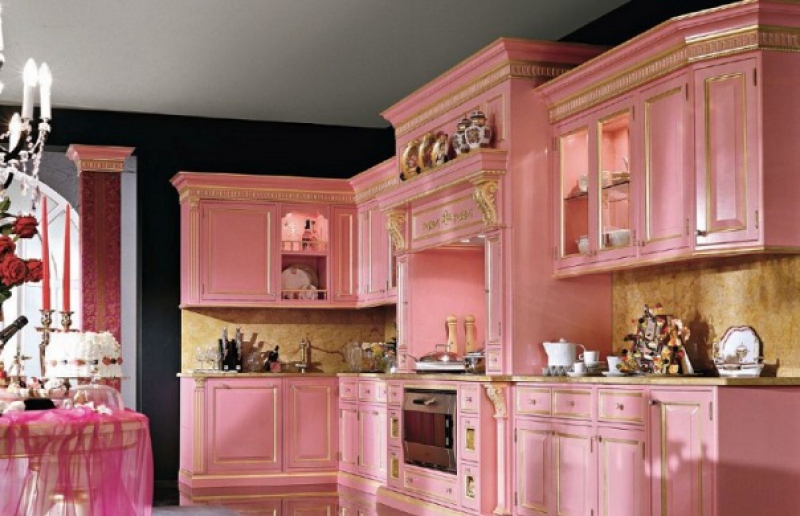 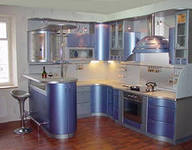 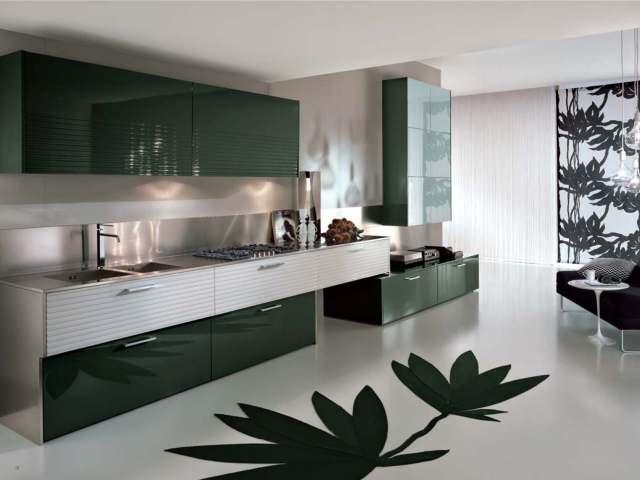 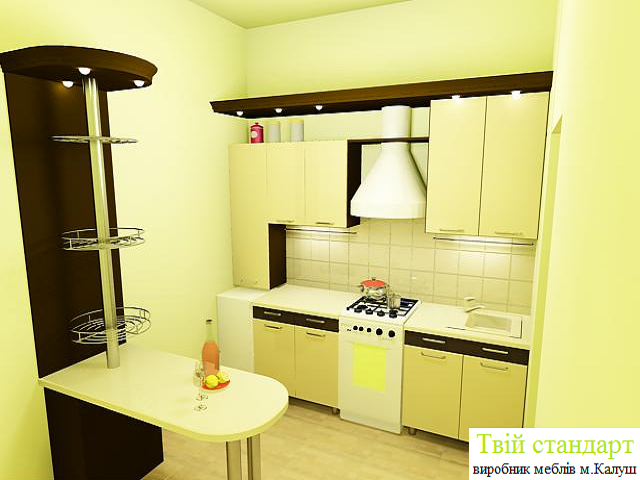 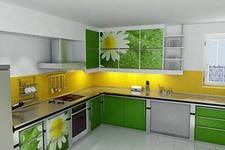 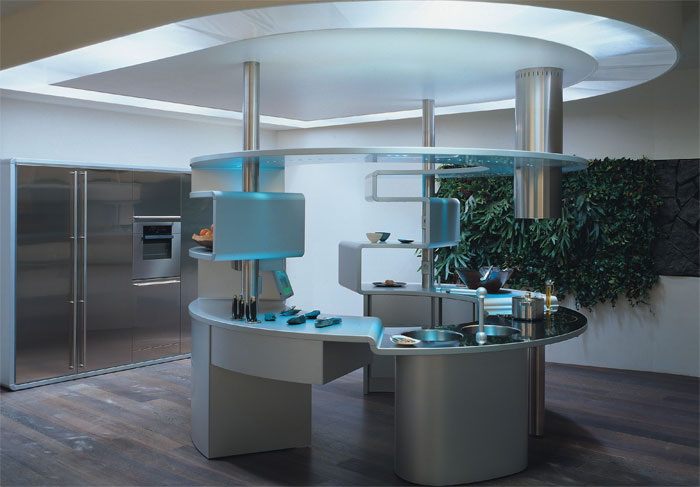 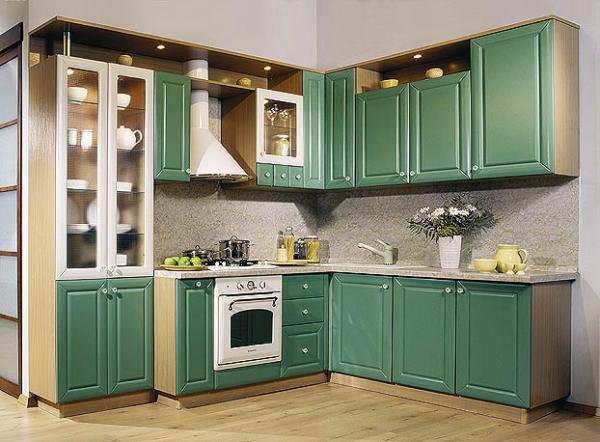 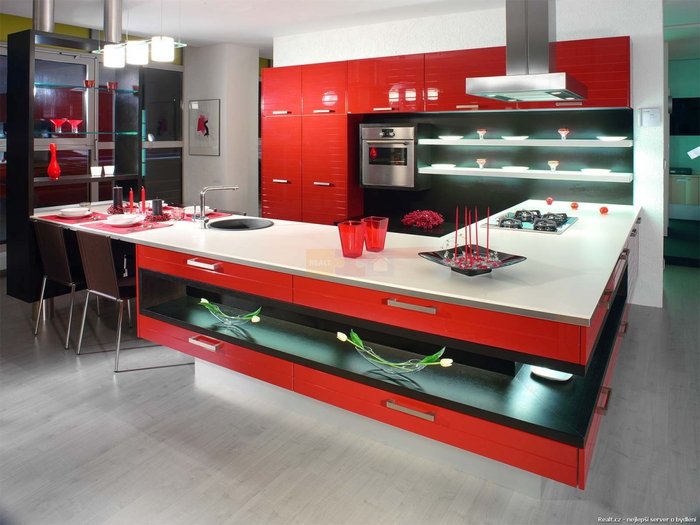 Презентацию подготовила Лобанова Татьяна Николаевна, учитель технологии МБОУ «СОШ № 44» с углубленным изучением отдельных предметов